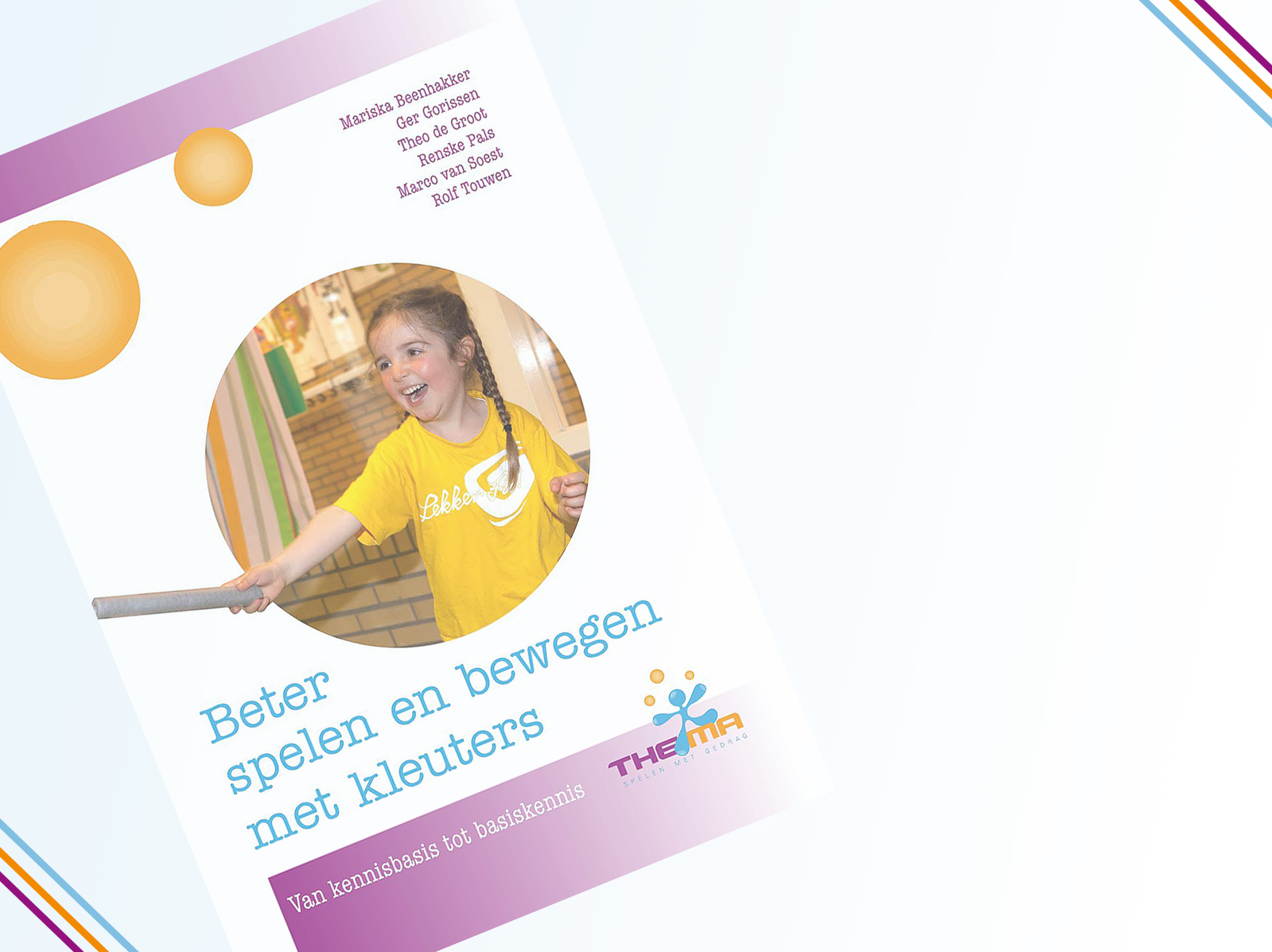 Belang bewegingsonderwijs met kleuters
Hoofdstuk 7
Motorisch leren
Kenmerken en bijzonderheden
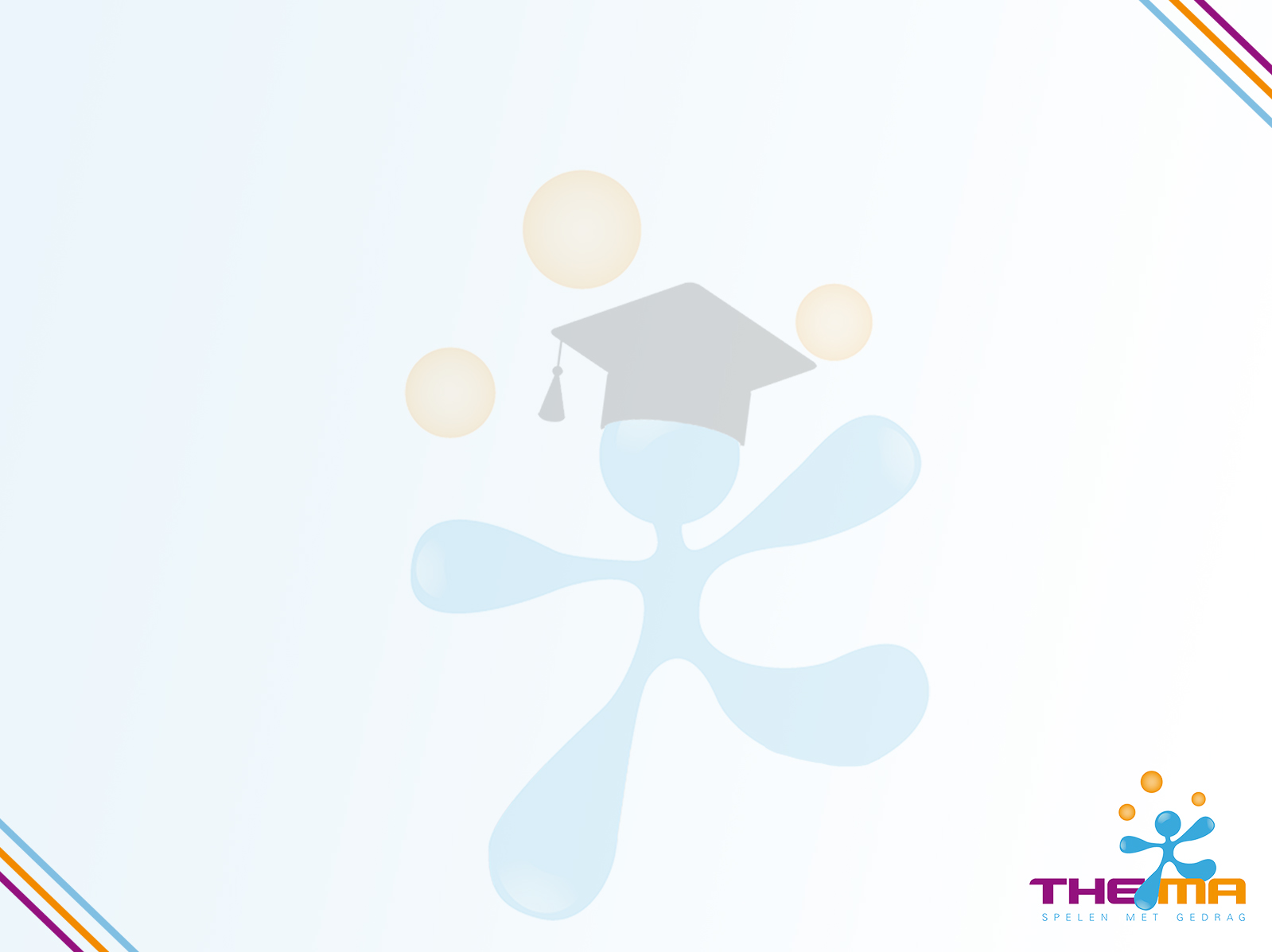 Wat is motorisch leren? (1)
Motorisch leren versus motorisch controleren

Kenmerken van motorisch leren
Hoe meer herhalingen, hoe vaardiger (power law of practice)
Toename vaardigheidsniveau zichtbaar in accuratesse
Nauwkeurigheid van uitvoering
Tempo van uitvoering
Minder aandacht nodig
Hoe meer nauwkeurigheid wordt gevraagd, hoe lager het tempo van uitvoering
Hoofdstuk 7
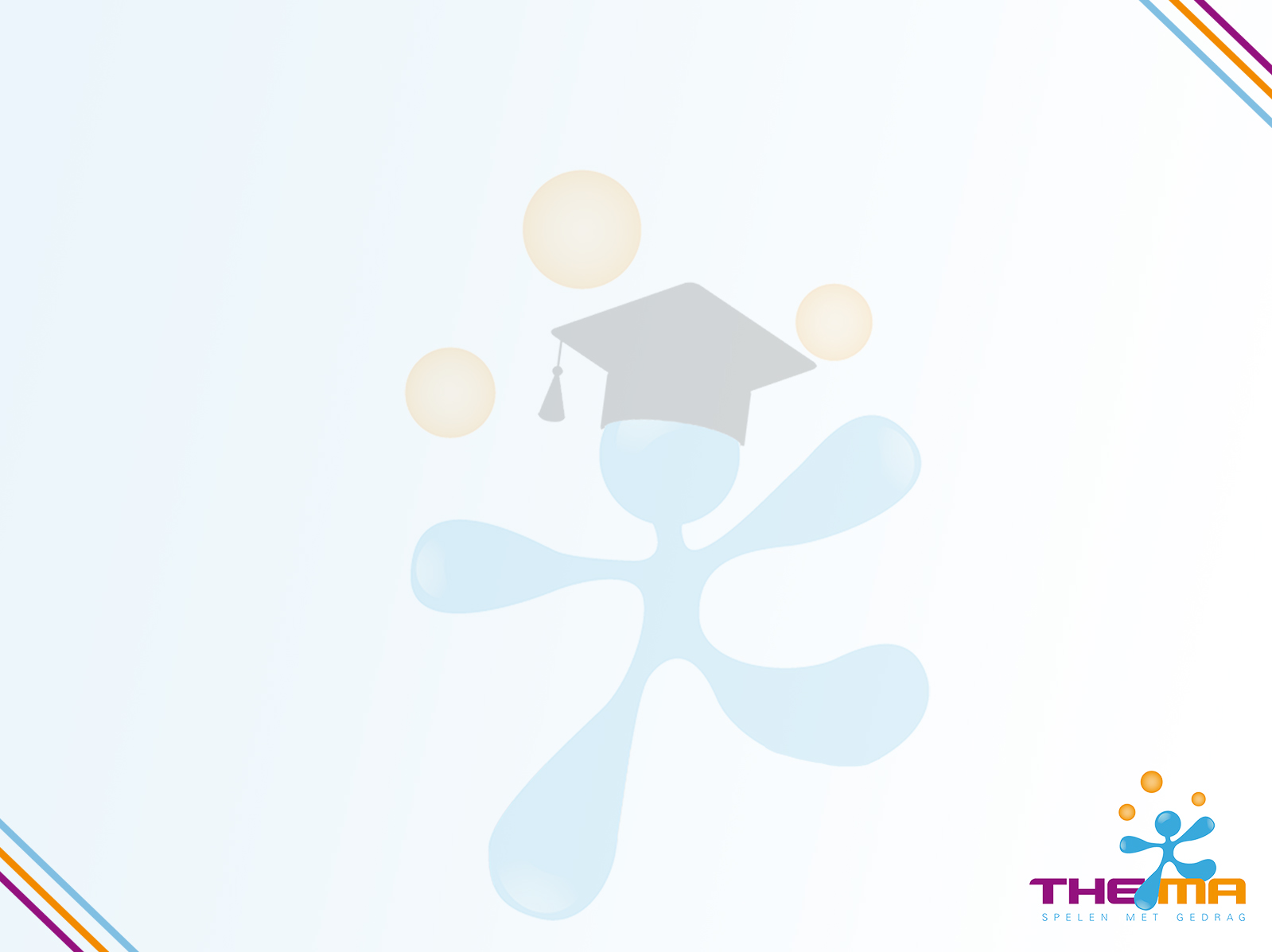 Wat is motorisch leren? (2)
Aspecten van motorisch leren
Relatief duurzaam
Gedragspotentieel
Specifieke ervaringen

Uitdagingen voor de praktijk
Monitoren van progressie
Invloed op leercurve?
Hoe wordt er (precies) geleerd?
Feedback geven; hoe zit dit in elkaar?
Hoofdstuk 7
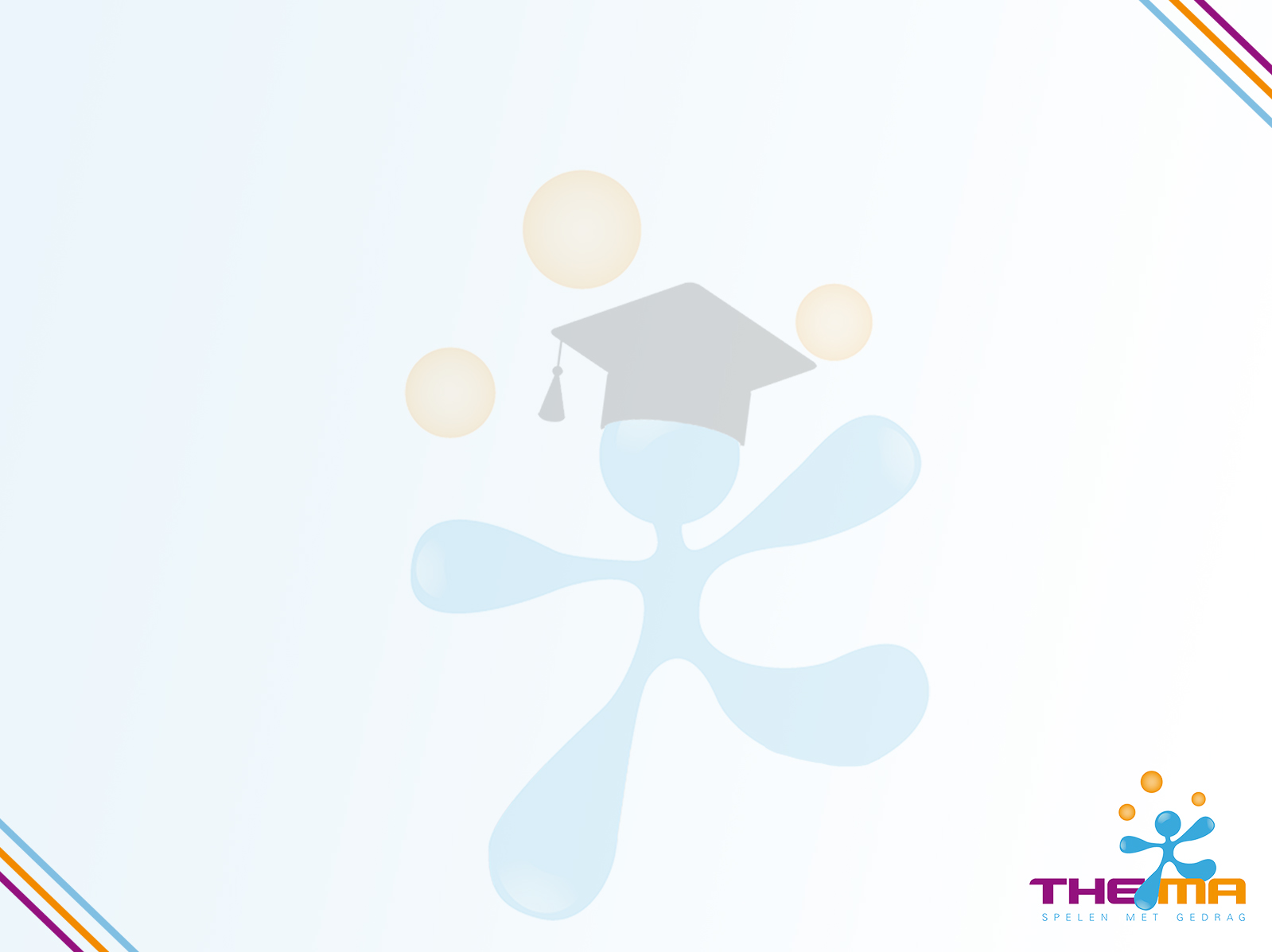 Oude theorieën gaan voorbij (1)
Het driefasenmodel
Cognitieve fase: understanding the skill
Hoe herken ik het?
Wat heeft de leerling nodig?
Leerhulp

Associatieve fase: acquiring the skill
Hoe herken ik het?
Wat heeft de leerling nodig?
Leerhulp

Geautomatiseerde fase: automation of the skill
Hoe herken ik het?
Wat heeft de leerling nodig?
Leerhulp
Hoofdstuk 7
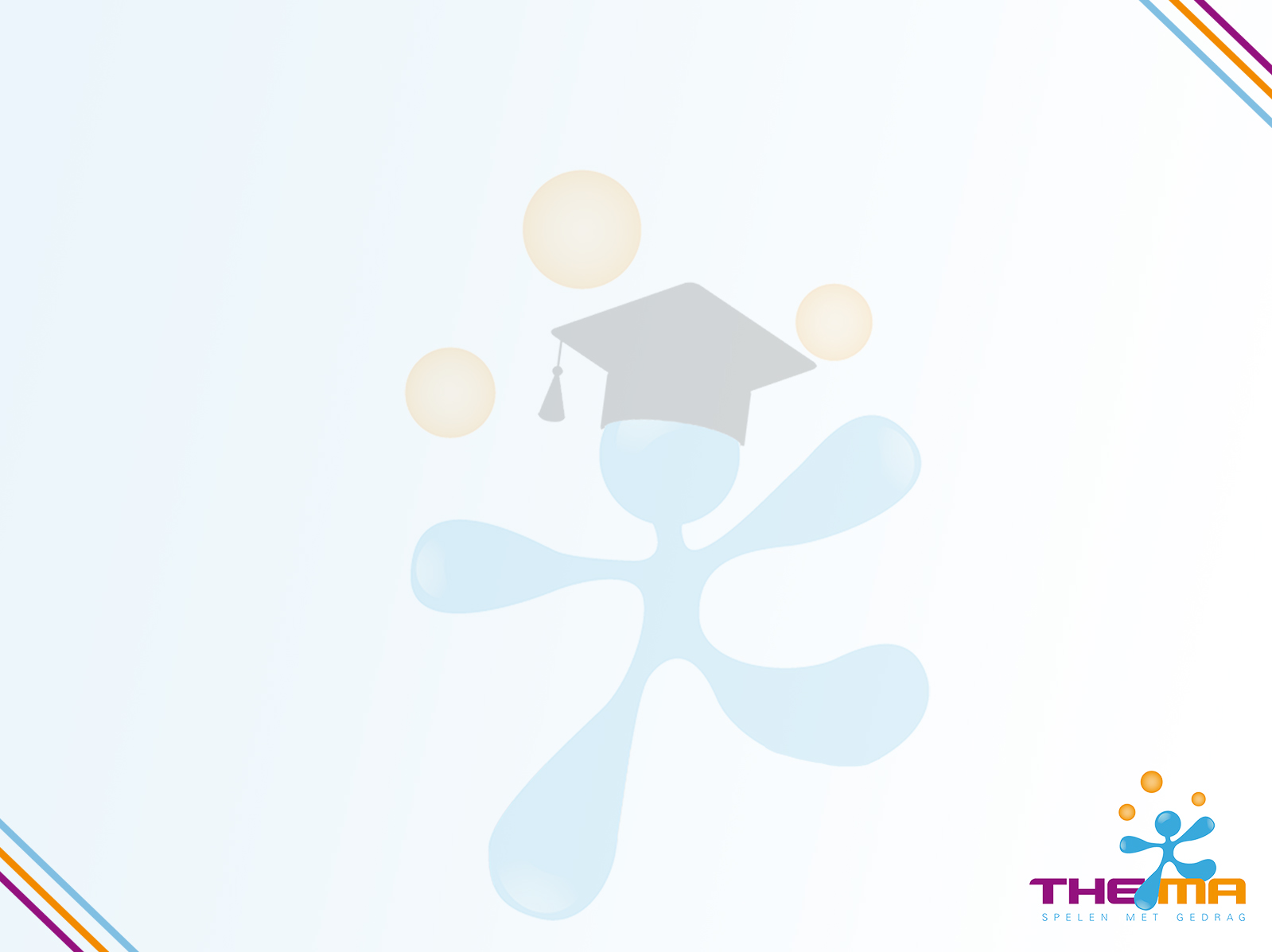 Oude theorieën gaan voorbij (2)
Spelen met vrijheidsgraden
Freezing out (bevriezen)
Unfreezing (ontdooien)
Relaxation (ontspannen)

Dat was toen; hoe is het nu? 
Ecologische psychologie
Dynamische systeemtheorie
Hoofdstuk 7
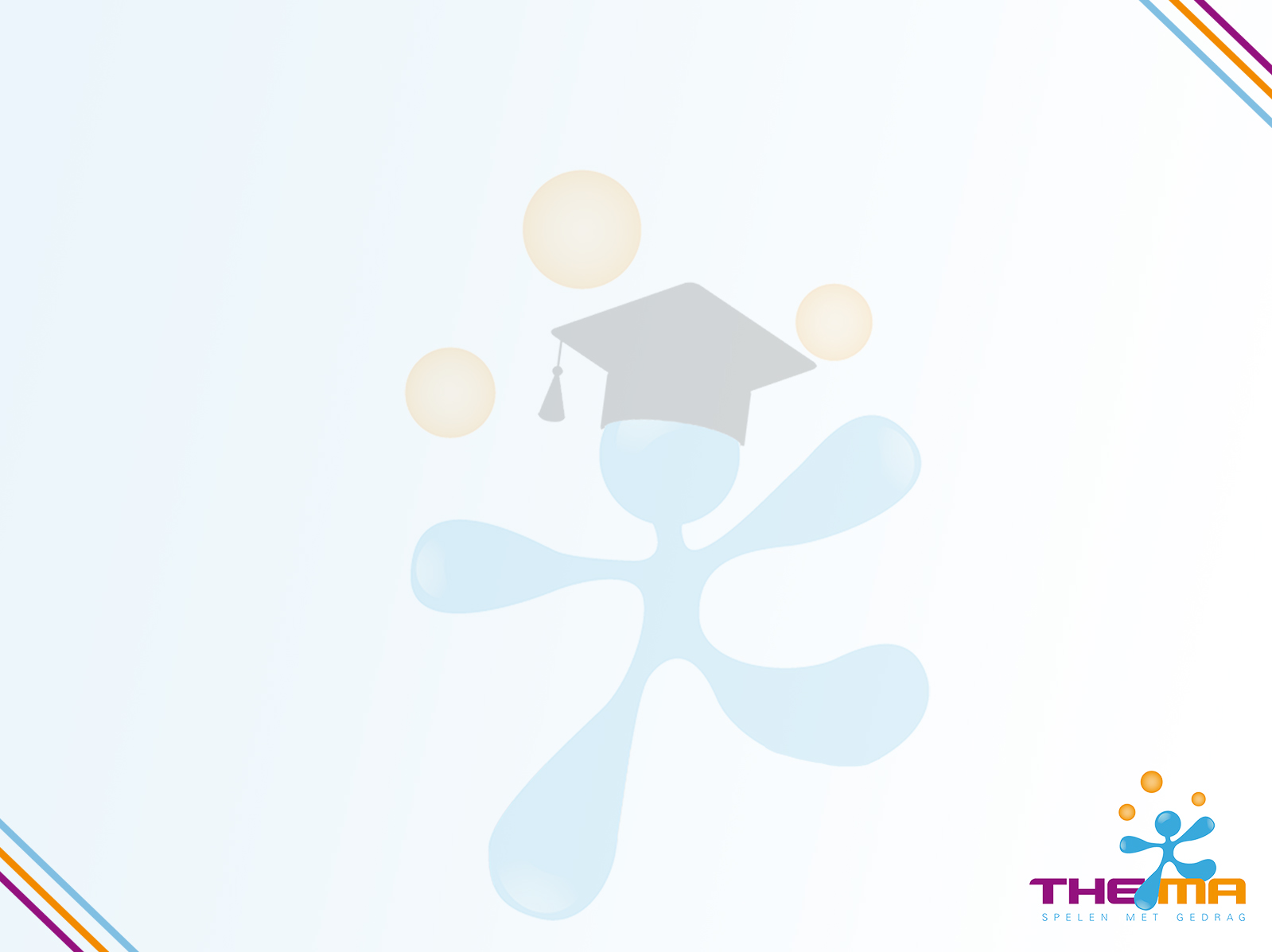 Nieuwe inzichten (1)
Expliciet leren
Totaal methode (whole practice)
Deel methode (part practice)
Manuele begeleiding
Droog oefenen
Vragenderwijs aanbieden
Hoofdstuk 7
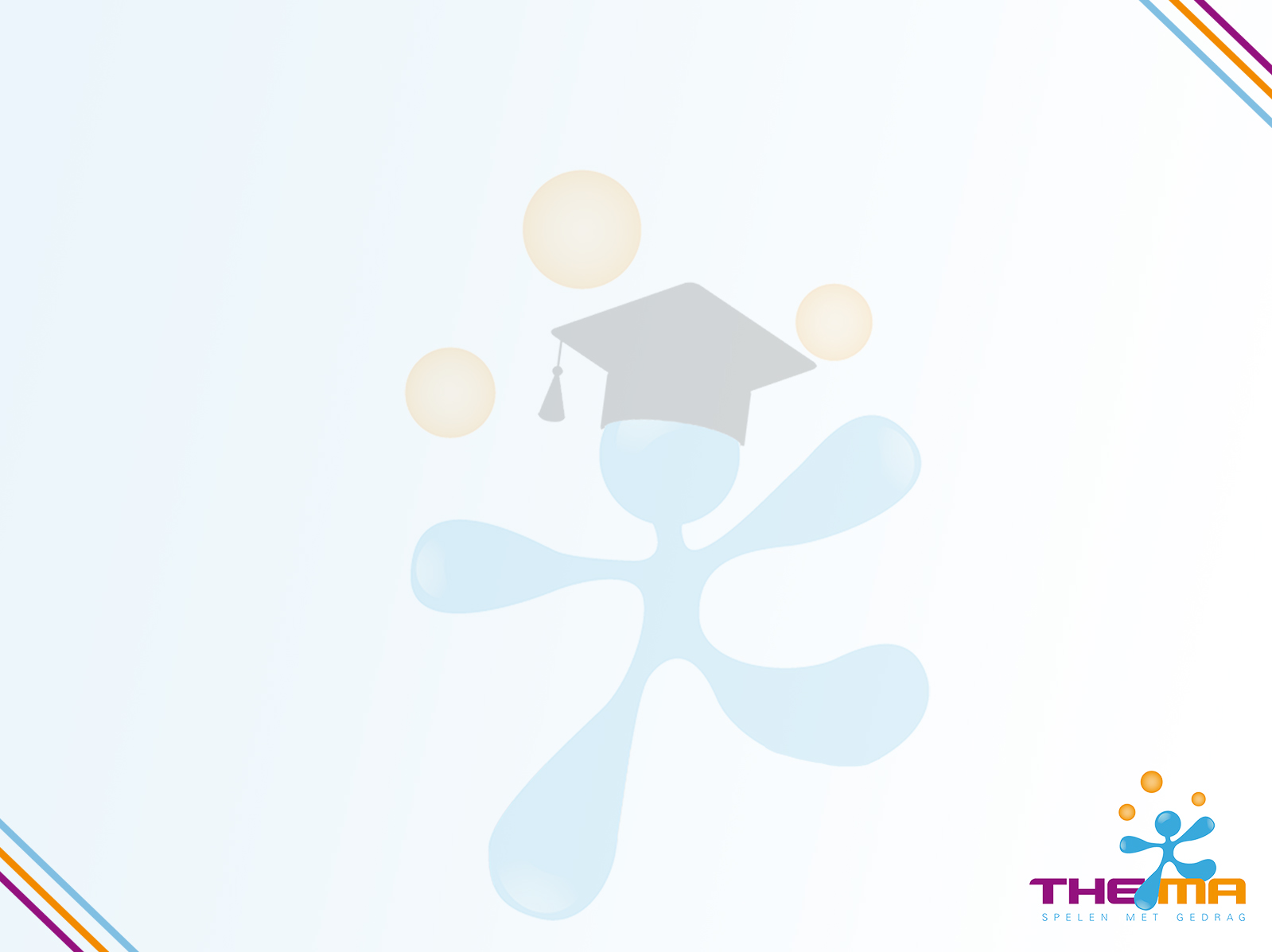 Nieuwe inzichten (2)
Impliciet leren
Observationeel leren
Voorbeeldig leren
Monkey see, monkey do
Imitatieleren
Analogieleren
Sturende arrangementen
Uitlokkende arrangementen
Dwingende arrangementen
Eindhouding leren
Foutloos leren
Normloos leren
Hoofdstuk 7
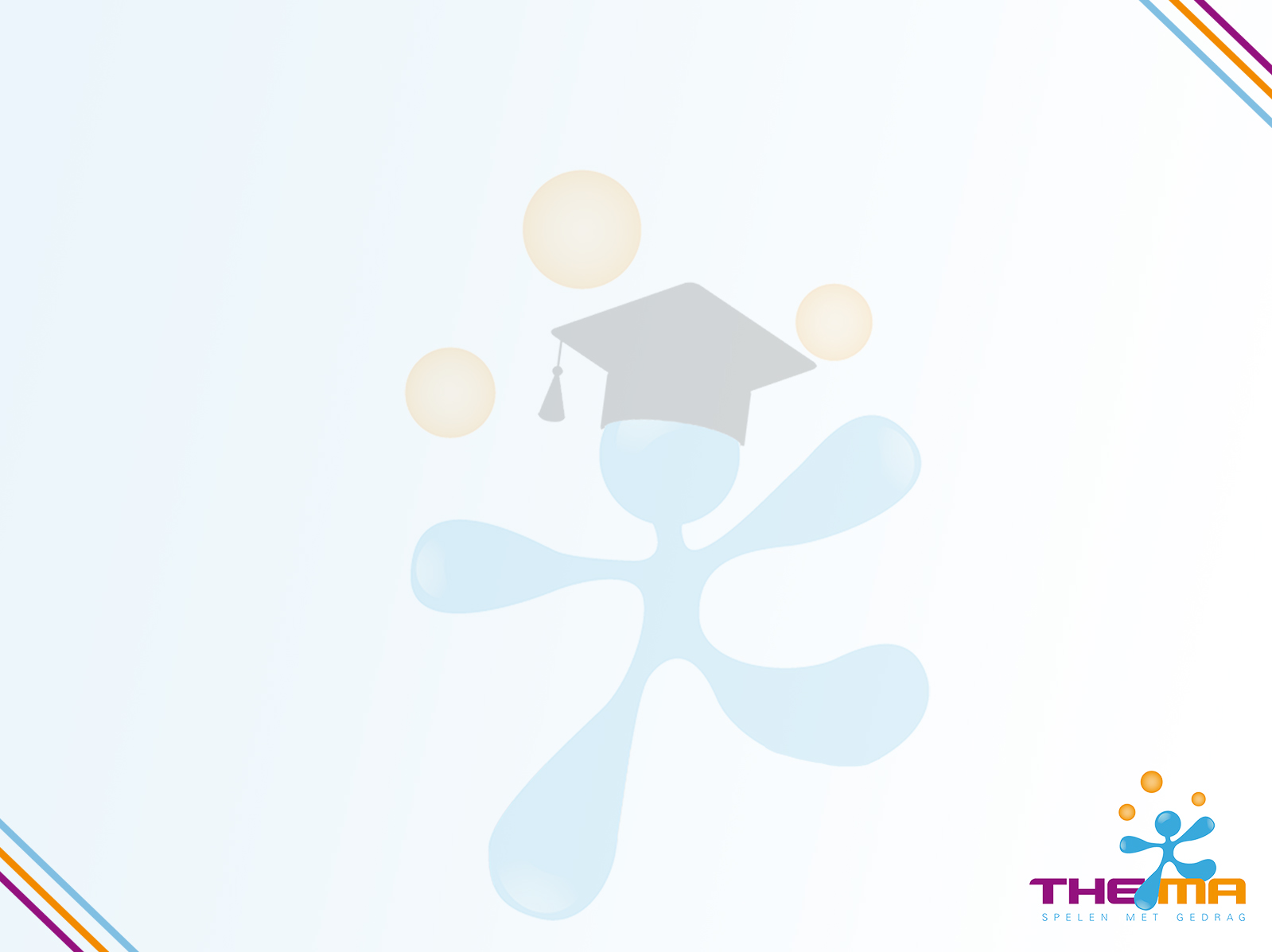 Nieuwe inzichten (3)
Differentieel leren
Variatie in de taak
Variatie in de omgeving
Variatie aangebracht voor het individu

Een handig overzicht
Diverse vormen van motorisch leren in schema
Hoofdstuk 7
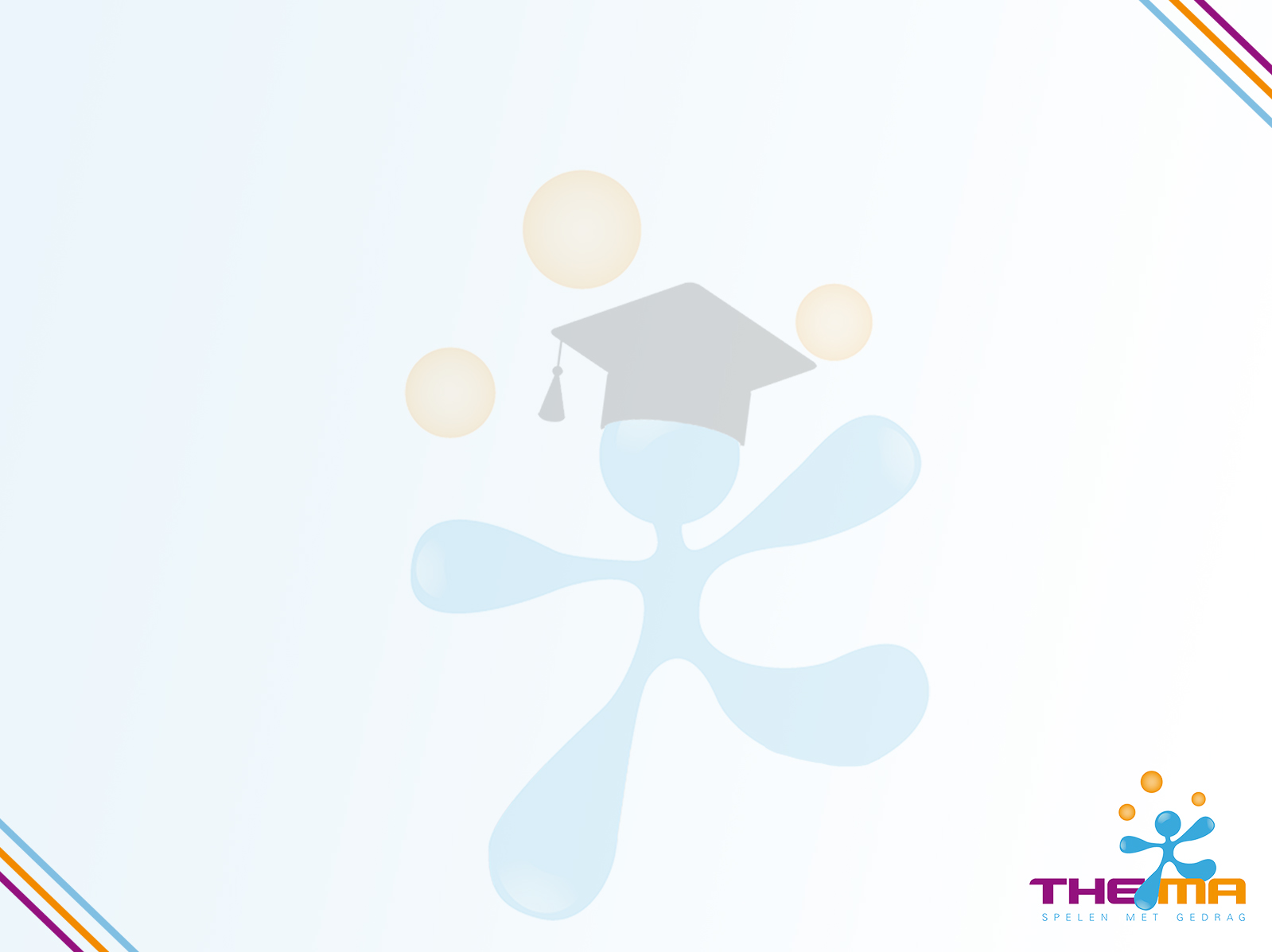 Nieuwe inzichten (4)
Doen wat werkt
Gebruik observationeel leren
Terughouden in verbale uitleg
Gebruik de kracht van de context
Voorkeur aan impliciete vormen van leren
Nadruk op resultaat
Ruimte geven aan intrinsieke feedback
Vaardigheid in zijn geheel aanbieden
Maak gebruik van variatie en herhaling
Hoofdstuk 7
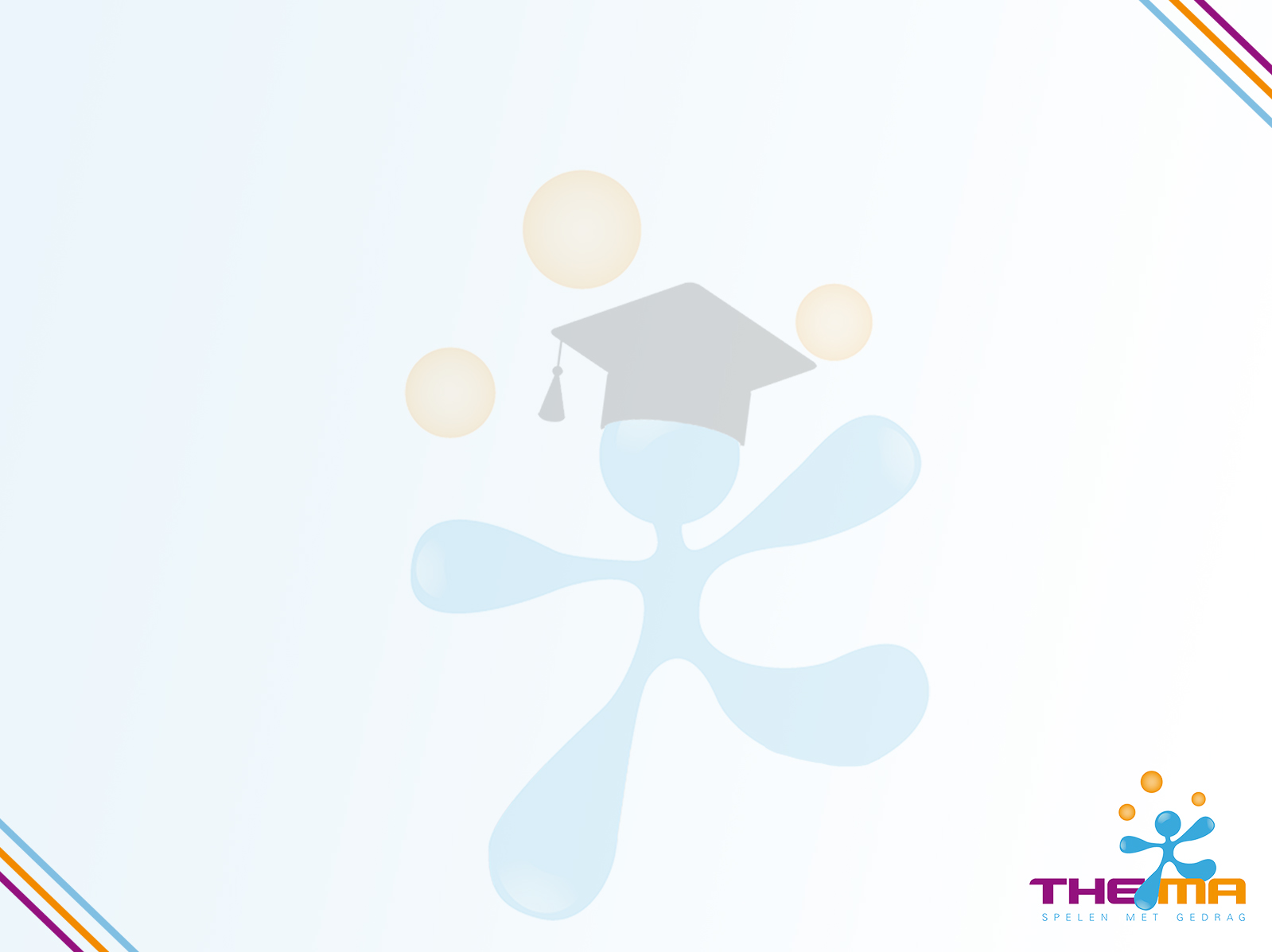 De motorische leercirkel
Deze cirkel bestaat uit vijf stappen:
Stap 1 – Doen, ervaren
Stap 2 – Terugkijken
Stap 3 – Analyseren
Stap 4 – Kiezen
Stap 5 – (nogmaals) Doen

Accenten leggen is een mogelijkheid en een ‘must’
Hoofdstuk 7
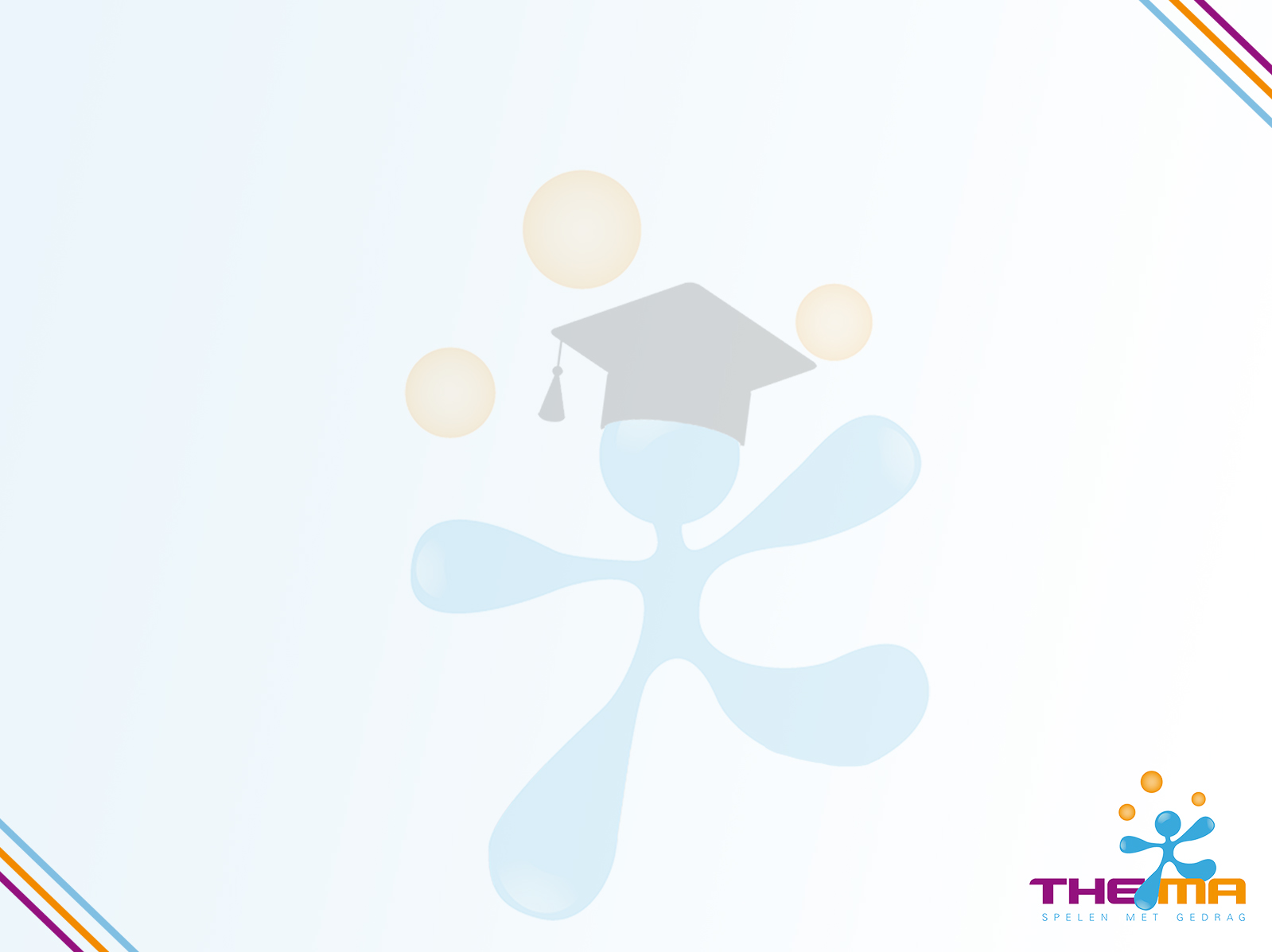 Motorische competentie
Werk in uitvoering

Motorische competentie is ‘werk in uitvoering’ waarbij de actuele bewegingsmogelijkheden het resultaat zijn van: 
De aanleg
De aanwezige en benutte bewegingskansen
De ervaren mate van lukken en mislukken
Hoofdstuk 7